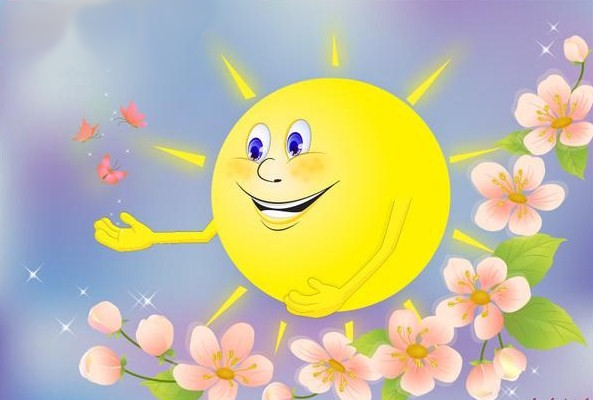 ДО ГБОУ лицей№410
Весна
Воспитатель: 
Урухова Рахиля Омаровна
СПб, г. Пушкин 2015г.
Цель:Закрепить знание детей о весне, ее признаках, особенностях. Задачи:Развивать зрительное восприятие, слуховое и зрительное внимание. Активизировать качественный словарь. Обобщить и систематизировать представления детей о характерных признаках весны, установить связи между сезонными изменениями в природе. Развитие сосредоточенности, обучение ясному и точному выражению мыслей. Обогащать словарный запас , развивать связную речь. Воспитывать бережное отношение к природе.
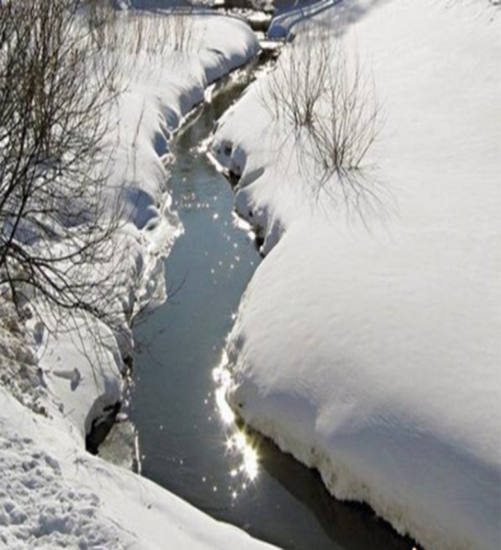 Дует теплый южный ветер,
Солнышко все ярче светит,
Снег худеет, мякнет, тает,
Грач горластый прилетает.
Что за месяц? Кто узнает?
(Март)
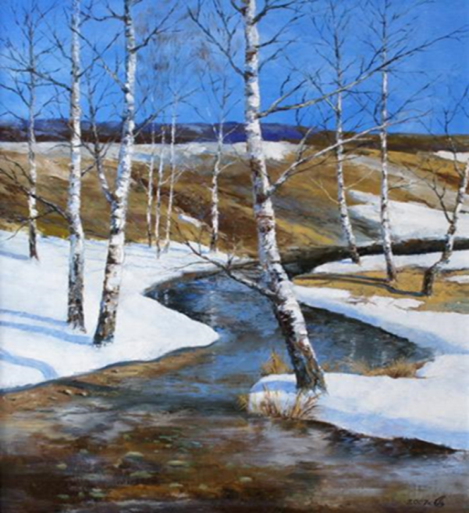 Яростно река ревет
И разламывает лед.
В домик свой скворец вернулся.
А в лесу медведь проснулся.
В небе жаворонка трель.
Кто к нам пришел?
(Апрель)
Зеленеет даль полей,
Запевает соловей,
В белый цвет оделся сад,
Пчелы первые летят.
Гром грохочет. Угадай,
Что за месяц  это?
(Май)
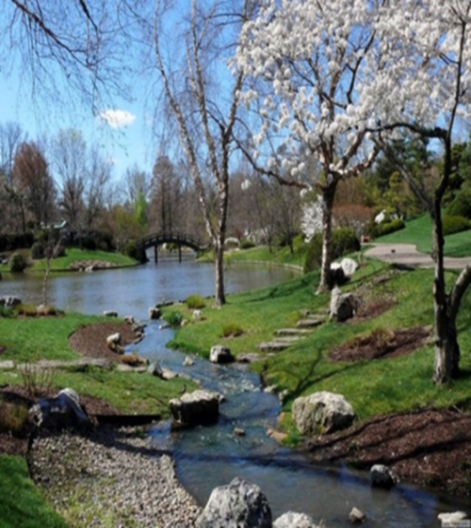 Гости приходят весной,
 А уходят осенью.  (Перелетные птицы)
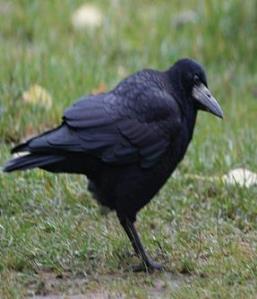 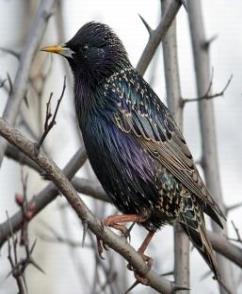 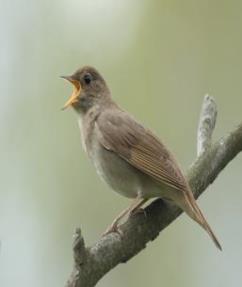 Грач
Скворец
Соловей
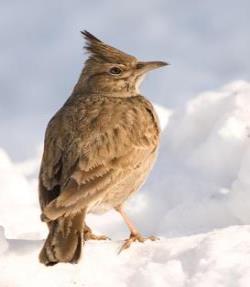 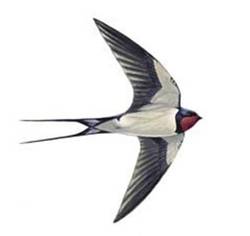 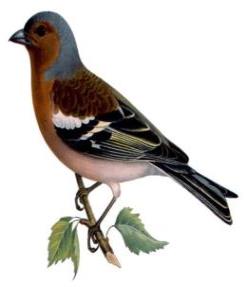 Жаворонок
Зяблик
Ласточка
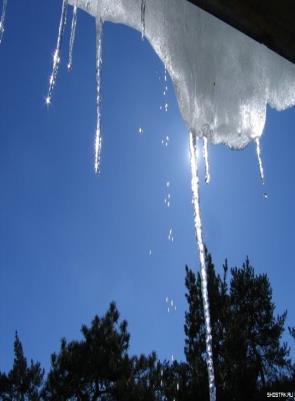 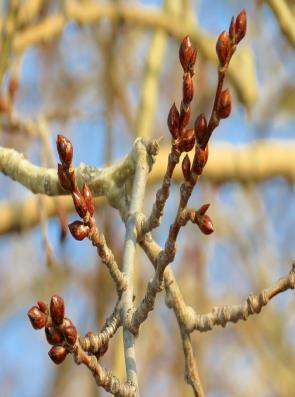 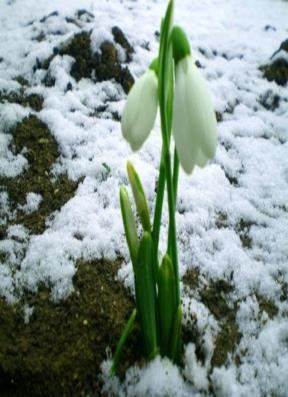 Сосулька
Весной
Подснежник
Не взирая на мороз,
Капелькой молочной,
Раскрывается бутон,
Радуя всех очень!
Солнце съест-Зиме конец
Серебристый Леденец.
Солнце улыбается,
Почки раскрываются,
Верба зацветает…
Когда это бывает?
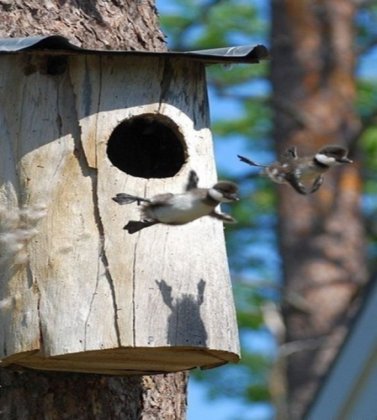 В недостроенную дачу
Мы приехали весной.
Я проснулась на рассвете,
Вижу — небо надо мною.
Весна, весна! Как воздух чист!
Как ясен небосклон!
Своей лазурью живой
Слепит мне очи он.
Спасибо за внимание!